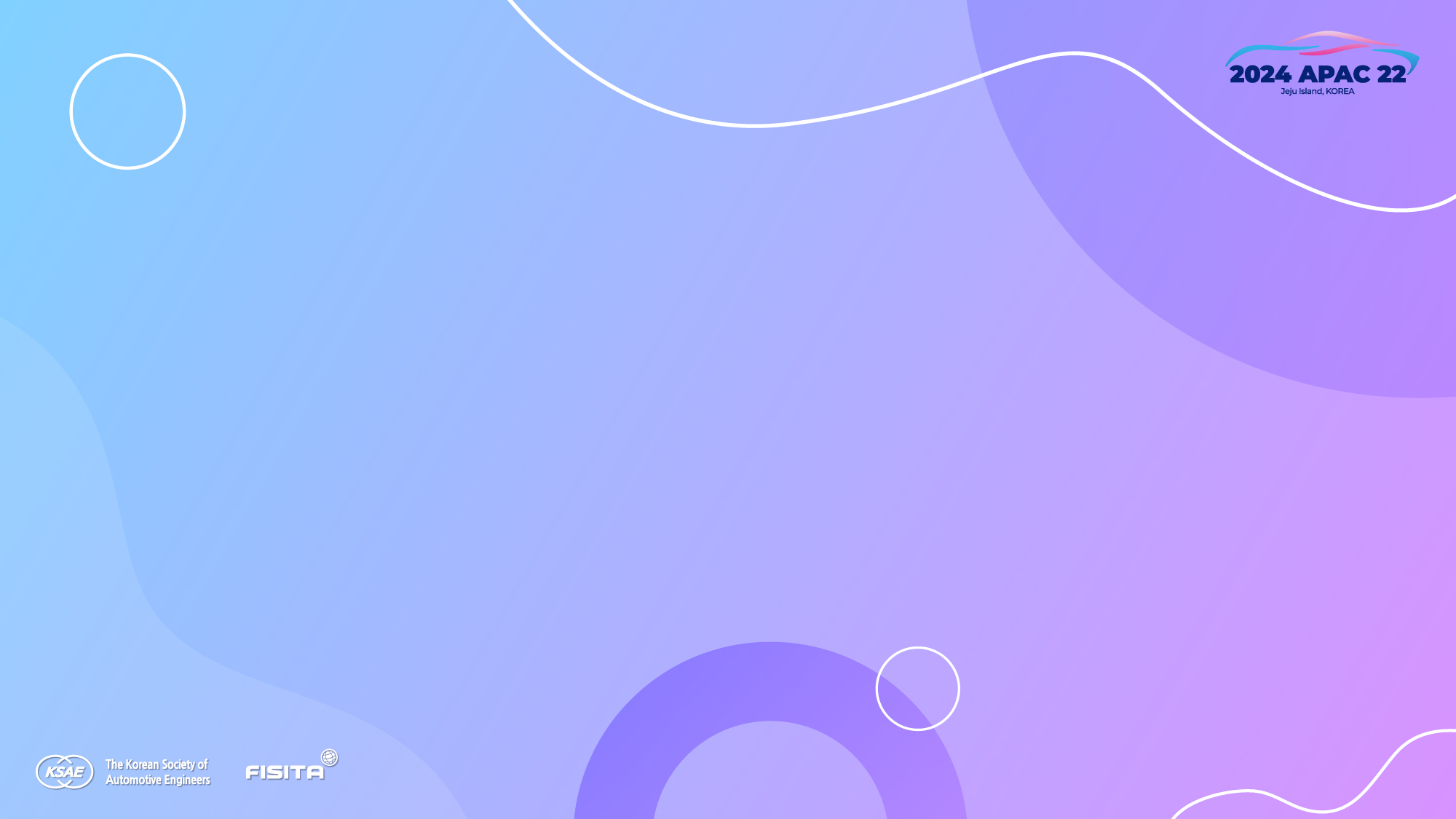 Presentation Title
Here
Author
Affiliation, Country
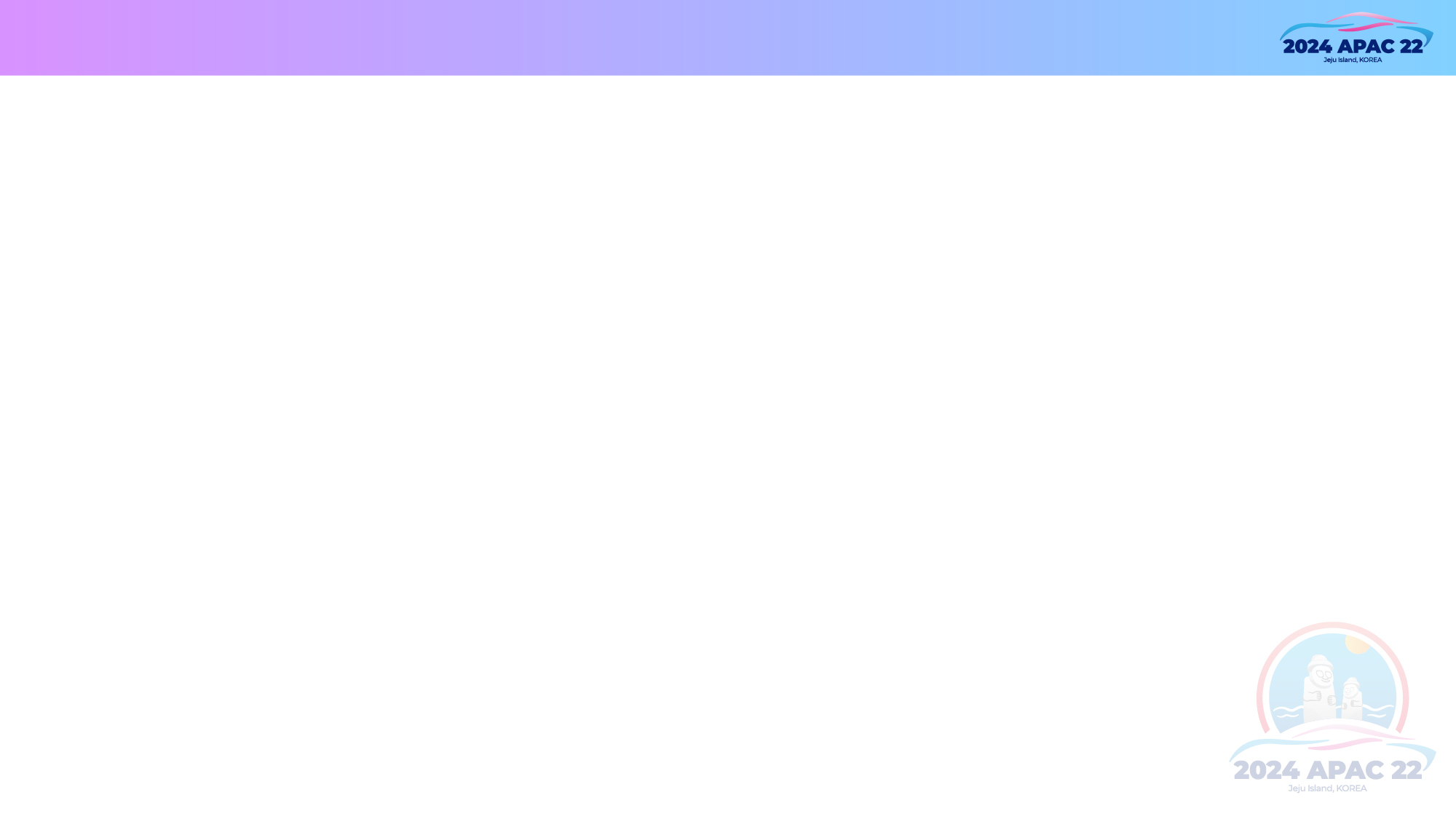 Slide Main Title